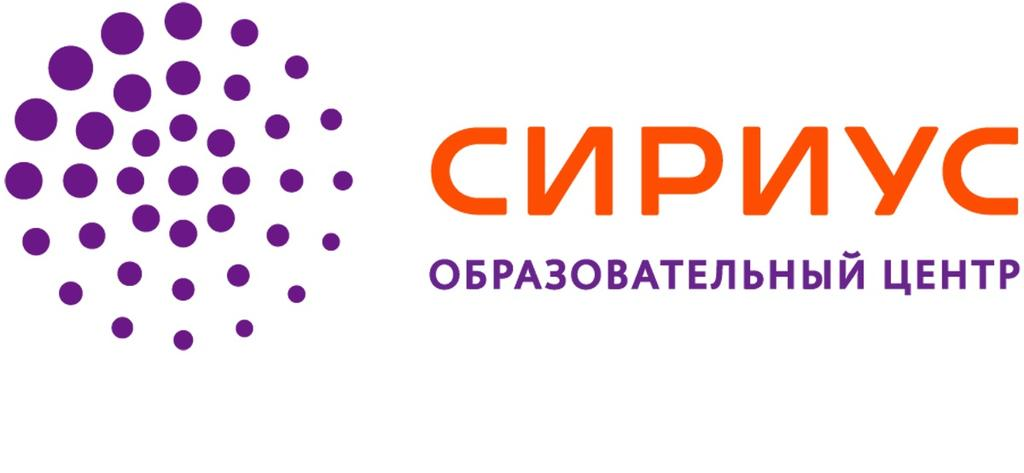 платформа онлайн-образования
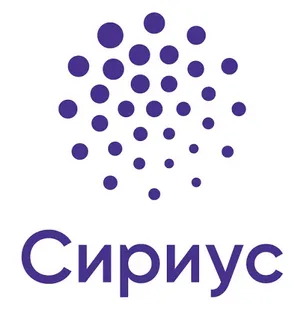 Пригласительный школьный этап всероссийской олимпиады школьников
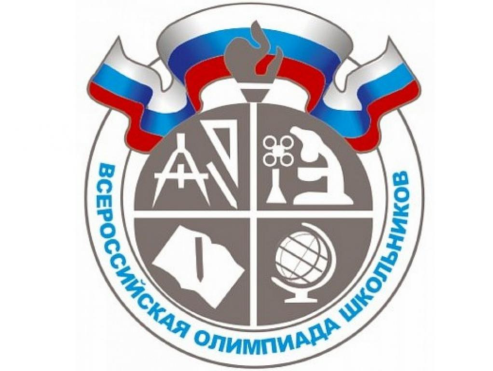 с 20 апреля по 27 мая 2020 года 
на платформе Образовательного центра «Сириус»
https://sochisirius.ru/
Когда?
Кто?
обучающиеся 3-10-х классов
Какие предметы?
математика, биология, химия, 
астрономия, информатика, физика
Расписание пригласительного тура
Начало тура в 15:00 (время московское!)
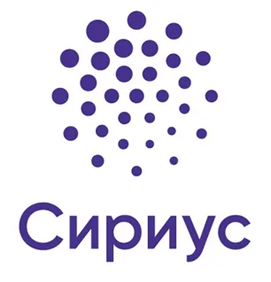 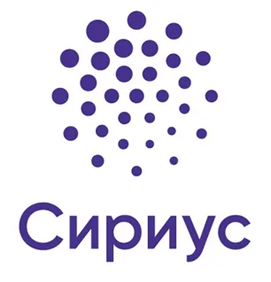 1. Подать  заявку по одному или нескольким предметам на сайте https://sochisirius.ru/obuchenie/distant/smena635/3091  

2. В день проведения тура – перейти по ссылке, которая откроется в Личном кабинете на сайте, и приступить к решению задач (продолжительность тура по каждому предмету разная: от 1 до 4 часов)
Что делать?
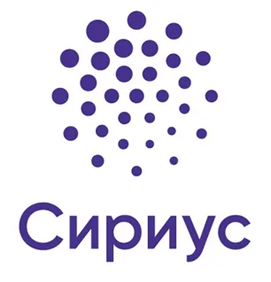 3. В течение двух недель после окончания тура
проводятся видеоразборы заданий; 
публикуются результаты

4. Победители тура будут приглашены к участию в следующих дистанционных программах и конкурсных отборах на очные программы в Центры «Сириус-Сочи» и «Вега-Самара»
Что будет?
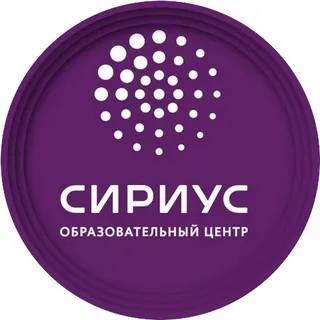 Бесплатные общедоступные курсы
До 15 июня 2020 года 
на платформе Образовательного центра «Сириус»
https://sochisirius.ru/
Когда?
школьники 7- 9-х классов,
педагоги
Для кого?
геометрия, лингвистика, 
информатика, физика
Какие предметы?
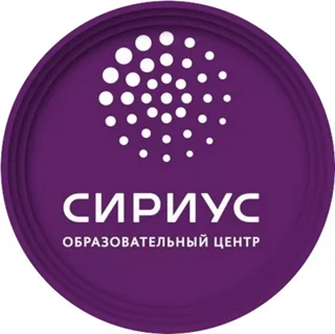 Зарегистрироваться на сайте
https://edu.sirius.online/#/ 

2. Пройти обучение на курсах 
(от 60 до 120 часов) 

3. Выдается электронный сертификат, который  будет учитываться при отборе на очные программы 
Центра «Сириус»
Что делать?
Что будет?